第6章 整式的加减
单项式与多项式
WWW.PPT818.COM
学习目标：

了解整式的有关概念，会识别单项式、多项式和整式。
2. 能说出一个单项式的系数和次数，多项式的项的系数和次数，以及多项式的项数和次数
3. 在参与对单项式、多项式识别的过程中，培养观察、归纳、概括和语言表达的能力。
自学导航
阅读课本P126—127，回答下列问题：
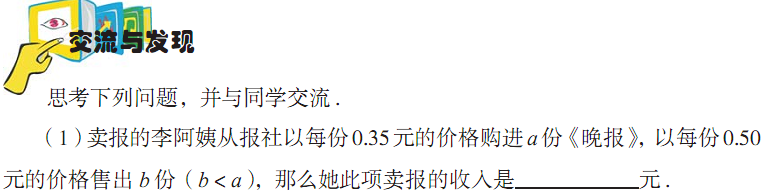 (0.50b-0.35a)
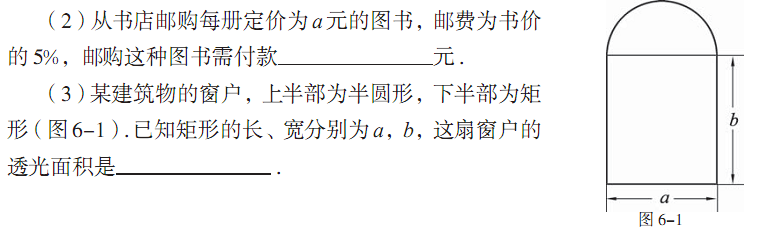 1.05a
观察上面得到的代数式，以及在第5章中所学过的代数式，它们分别都含有哪些运算
加、减、乘、乘方
代数式
对于字母来说，只含                              运算的            叫做整式。
加、减
其中，不含有                 运算的整式叫单项式。
12，0  ，a  ,b  是单项式吗？
一个字母
一个数
特别地，单独的               或             也是单项式
小试身手
1、找出下列代数式中哪些是整式？（写题号）
（1）        （2）         （3）      （4）

（5）        （6）         （7）      （8）

（9）                      （10）                       （11）                （12）
√
√
√
√
√
√
√
√
√
注意：除式中含有字母的代数式不是整式。
2、观察1题中的代数式，哪些是单项式？
归纳：单项式为只含乘、乘方运算的整式。
单项式的系数和次数
单项式的系数
数字因数
单项式中的             叫单项式的系数。
的系数分别为：                  1
1.单项式系数包括它前面的符号；
注意：
2.单项式系数是1或－1时，1可省略不写，但“－1”时，“－”号不可省略。
单项式的次数
指数的和
单项式中         字母                  叫做单项式的次数。
所有
例如，单项式          的次数是2，            的次数是2，
           的次数是4.
演示
                        有几个字母      、      、       ，各字母的指数分别是     、      、      ，则单项式             的次数为    。
练习：填写表格
6
2
3
1
多项式的有关概念
多项式：
和
几个单项式的        叫做多项式。
例如，                                                        等都是多项式。
项与常数项：
每个单项式
多项式中的                  叫做这个多项式的项。
不含字母
的项叫做常数项。
例如，                           有三项，它们分别是
注意：多项式中的每一项都包含它前面的符号。
多项式的次数：
次数最高的项的次数
多项式中                                   ，叫做这个多项式的次数。
例如，                    有三项，其中次数最高的项的次数为2，所以多项式                      为二次三项式。
演示：
多项式                有两项为                   ，项的次数分别为          ，
所以，多项式                 是                   。
1，4
四次二项式
牛刀小试
说出下列多项式是由哪几项组成的，它们分别是几次多项式？
（1）                       （2）                                   （3）
（4）                       （5）                                   （6）
2. 说出下列单项式的系数和次数：
（1）                       （2）                   （3）                 
（4）                       （5）                   （6）
能力提升：
已知多项式                          ，回答下列问题：
（1）这个多项式有几项？指出它所有的项；
（2）这个多项式的次数最高项是哪一项？写出它的系数和次数；
（3）这个多项式有常数项吗？如果有，是哪一项？
总结：在本节课中你学到什么？
作业：课本P128 A组   第4题